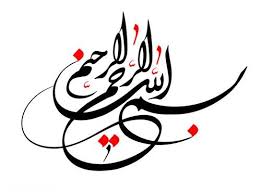 اصول سرپرستی
آیین نامه ها و قوانین کارگری:
کارگر: فردی است که به هر عنوان در مقابل دریافت حق 
السعی اعم از مزد،حقوق وسایر مزایا ازکار فرما مبلغی را 
دریافت میکند.
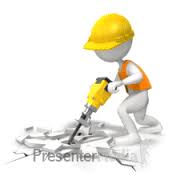 کار فرما: شخصیتی حقیقی یا حقوقی که کارگر بر اساس درخواست به او
 کار میکند و حق السعی دریافت میکند.
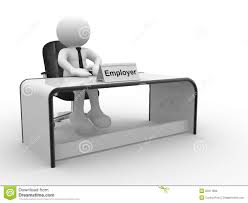 کارگاه: محلی است که کارگر بر اساس درخواست کارفرما به فعالیت می پردازد امکان دارد سازمانی،صنعتی و کشاورزی باشد.
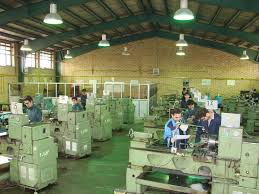 قرارداد کار و شرایط اساسی انعقاد آن:
قرارداد: تعهدی کتبی یا شفاهی که به موجب آن کارگر دربرابر دریافت حق السعی کاری را برای کارفرما در مدت زمانی مشخص انجام می دهد.

شرایط اساسی قرارداد:
الف ) قرارداد باید مشروع باشد ب) موضوع قرارداد باید مشخص باشد ج) طرفین قرارداد نباید ممنوعیت قانونی درانجام کار داشته باشند.
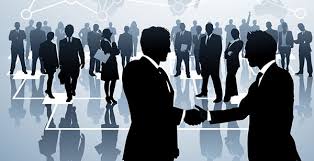 مشخصات قرارداد:

الف) مشخصات شخصی طرفین به صورت کامل قید شود ب) نوع کار و انجام فعالیت به صورت دقیق آورده شود ج) حقوق و
 مزایا،ساعته کار،مدت قرارداد،تعطیلیا و مرخصی ها.
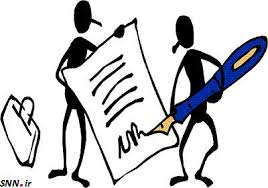 انواع قرارداد:

قرارداد مقاطعه کار: در این نوع از قرار داد کارگر به میزانه کاری که انجام می دهد(قطعه ای که تولید می کند)حقوق دریافت می کند.

دوره ی آزمایشی: مدت زمانی که کارگر و کارفرما برای آشنایی با مشخصات کار،ویزگی های شغل ومهارت های موردنیاز درمحیط کارقرار می گیرد.

تعلیق قرارداد:هرگاه انجامه تعهدات مفاد قرارداد ازطرف کارگر یا کارفرما موقتا متوقف شود قرارداد به حالت تعلیق درمی آید.

خاتمه قرارداد: هرگاه طرفین نتوانند برای همیشه تعهدات خود را عملی کنند به منزله ی خاتمه قرارداد است.
تعریف حقوق ودستمزد:
 
حقوق: مقدار ثابتی که به فرد درقبال انجام کاری به صورت هفتگی،دوهفته یاماهیانه پرداخت می شود.

دستمزد:پرداختی که به میزان کار ومدت زمان انجام وابسته است.

نکته:تفاوت این دو درزمان پرداخت وثابت وغیرثابت بودن پرداخت است.
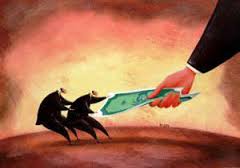 نظریه های پرداخت حقوق ودستمزد:

الف) برمبنای عرضه و تقاضای نیروی کار: مبنای پرداخت دراین نظریه تعداد وکمیت نیروی انسانی است به این صورت که در فصل ها وزمان هایی که نیروی کار زیاد است حقوق ودستمزد کاهش پیدا می کند واگرمیزان کار ونیروی انسانی کم باشد حقوق ودستمزد افزایش پیدا می کند.

ب) نظریه پرداخت برمبنای فقرمطلق:دراین نوع پرداخت که در کشورهای بلوک شرقی(چین وکره شمالی)رایج است میزان پرداخت تنها به حدی است که فرد امکان ادامه حیات وزندگی درپایین ترین سطح برایش ممکن است.

ج) نظریه پرداخت برمبنای هزینه ی زندگی: دراین نوع پرداخت هزینه زندگی افراد جامعه که شامل امکانات آموزشی،بهداشتی،رفاهی وتفریحی است از بانک مرکزی تعیین می شود.

نکته: این نظریه درکشور ما قابل اعمال نیست زیرا هزینه ی زندگی در مناطق مختلف متفاوت است .
نکته: این نظریه درکشور ما قابل اعمال نیست زیرا هزینه ی زندگی در مناطق مختلف متفاوت است .
د) پرداخت برمبنای قدرت کارفرما : دراین نظریه هر قدر که کارفرما ازتوان مالی بالاتری برخوردار باشد پول بیشتری به زیردستان خود می دهداین نظریه برای کارکنان خود جذاب است اما در بلند مدت باعث عدم تعادل دربازار ونهایتا تورم می شود.
م)نظریه پرداخت برمبنای بهره وری :  اثربخشی + کارآیی = بهره وری
یعنی هرچه قدر کالا باهزینه ی کمتر تولید شود وبه مقدار بیشتری فروش رود نتیجتا بهره وری حاصل شده پس میزان پرداخت افزایش پیدا می کند.
ت)نظریه پرداخت بر مبنای قوانین ومقررات : در این نظریه قانون گذار با تدوین قوانین و مقررات حقوق ودستمزد را تعیین و ابلاغ می کند در کشور ما اداره ی کار این وظیفه را بر عهده دارد که برای مشاغل مشابه حقوقی یکسان تعیین می کند.
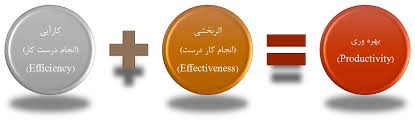 اضافه کاری:

 بر دو نوع است : 1) اختیاری 2) اجباری
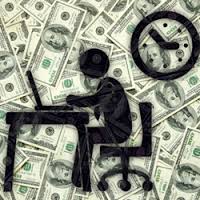 شرایط کار برای زنان : براساس قوانین کار،کارهای خطرناک و زیان آور و حمل بار بیش حد مجاز برای زنان ممنوع است.





شرایط کار برای نوجوانان : به طور کلی به کار گیری افراد زیر15سال ممنوع است و برای مشاغلی که بر روی جسم و روان تاثیر نا به سامان می گذارد این سن به 18سال میرسد.
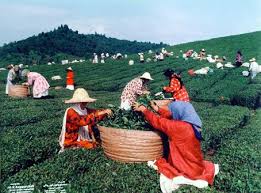 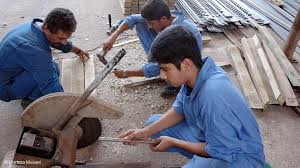 تعریف سندیکا: اجتماعی از افراد که شامل کارگران و کارفرمایان که به منظور حفظ منافع کارگران تشکیل می شود.

انواع مرخصی: 1) استحقاقی(پاداش) 2) استحلاجی(بیماری) 3) اضطراری(فوت نزذیکان،بارداری) 4) بدون دستمزد
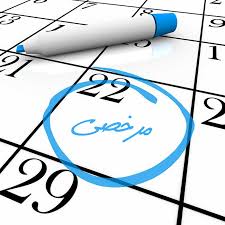 بیمه : شرکت یا سازمان بیمه گذار یکسری مزایا برای فرد بیمه شونده لحاظ می کند.

مواردی که بیمه آن ها را تحت پوشش قرار می دهد: 1) بیماری 2) یاز نشستگی 3) از کار افتادگی 4) بار داری 5) غرامت و دست مزد
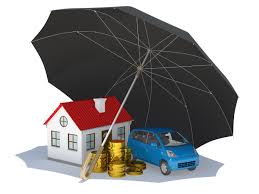 انواع دستمزد بازنشستگی: 

الف) طرح بیمه باز نشستگی: بر مبنای آن با توجه به سابقه ی خدمت فرد وضعیت بازنشستگی وی تعیین می شود این وظیفه برعهده ی تامین اجتماعی است.
طرح بازنشستگی : براساس این طرح کارفرما در هنگام بازنشستگی فرد مبلغی را به عنوان کمک در جهت بهبود رفاه فرد بازنشسته به وی می دهد.
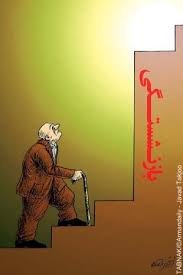 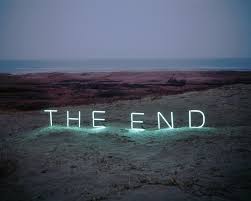 اردیبهشت ماه سال 95